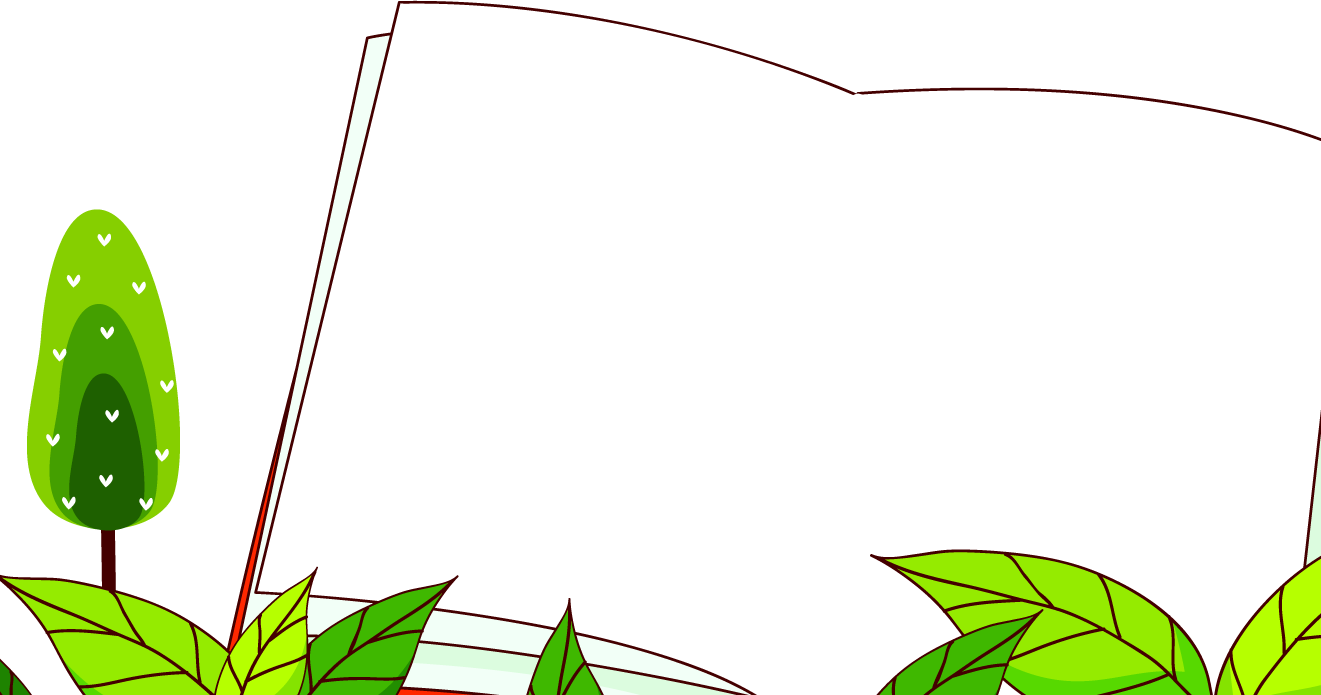 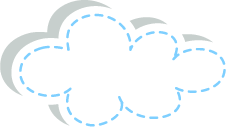 MÔN KHOA HỌC
KHỞI ĐỘNG
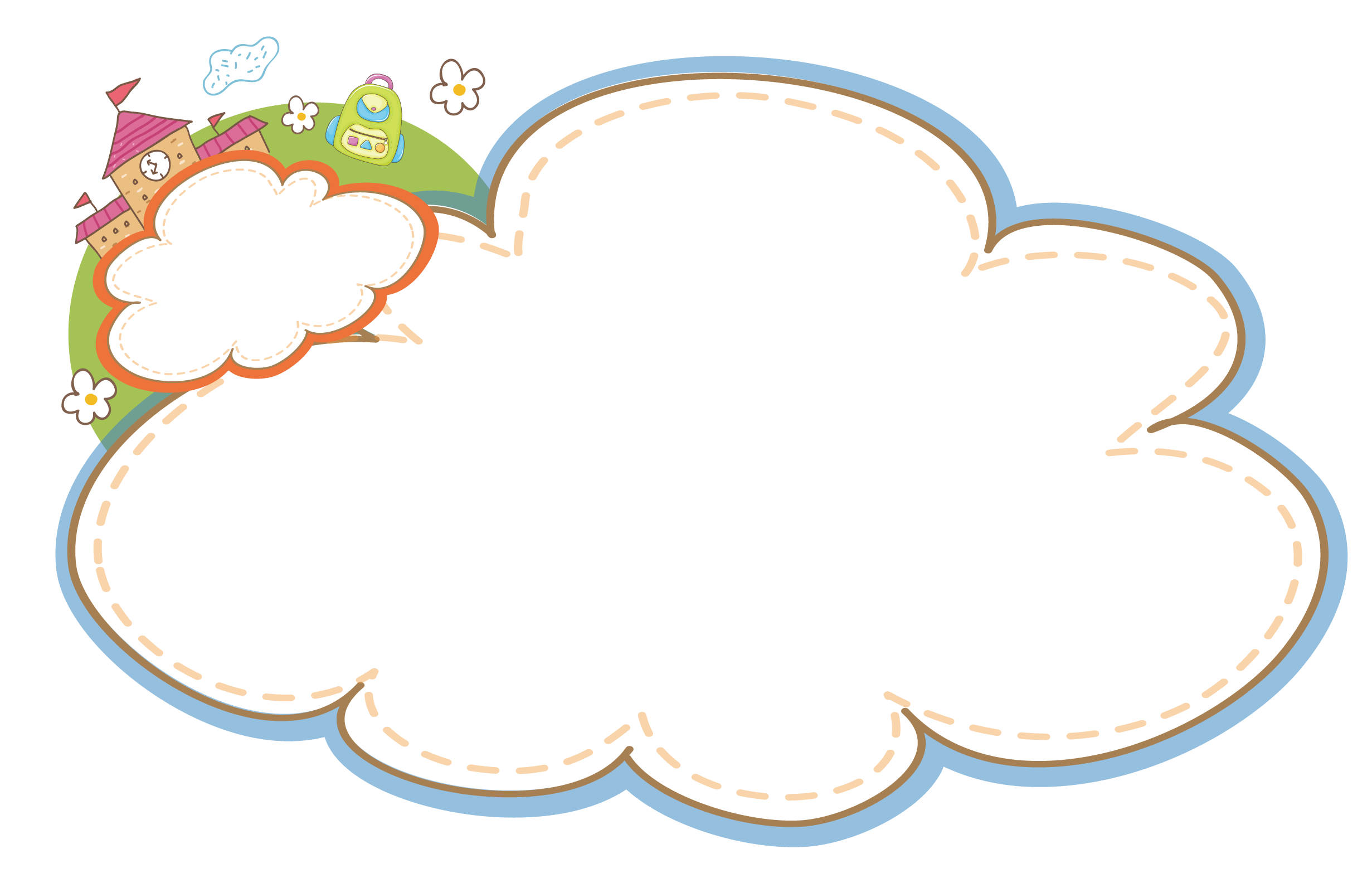 TRÒ CHƠI
AI NHANH AI ĐÚNG?
Câu 1: Đúng ghi Đ, sai ghi S:
Cơ thể chúng ta được hinh thành từ sự kết hợp giữa trứng của mẹ và tinh trùng của bố.
Đ
Câu 2: Điền từ thích hợp vào chỗ chấm:
Quá trình tinh trùng kết hợp với trứng gọi là ...
Trứng đã được thụ tinh gọi là ...
sự thụ tinh
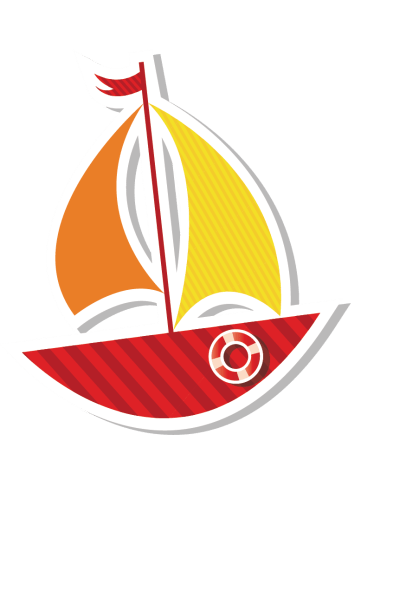 hợp tử
Câu 3: Em hãy mô tả khái quát quá trình hình thành cơ thể người.
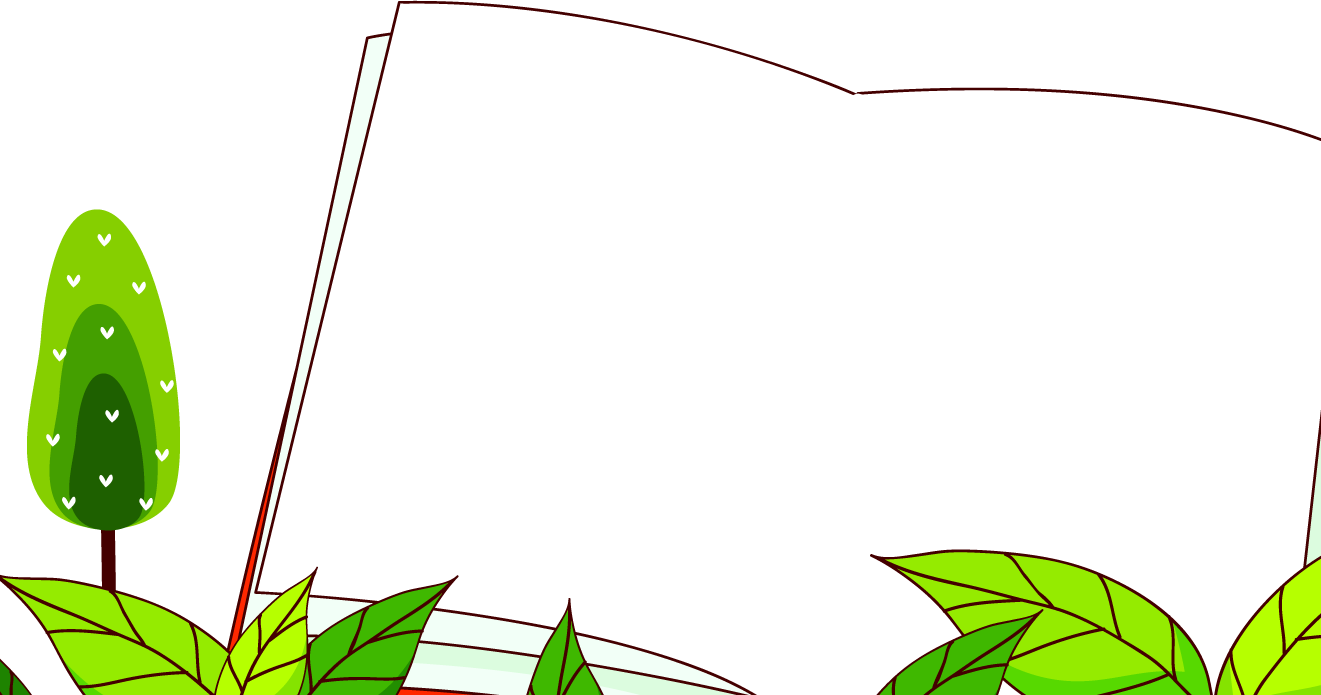 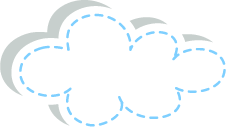 KHOA HỌC
Cần làm gì để cả mẹ và em bé đều khỏe?
YÊU CẦU CẦN ĐẠT
HS hiểu nhiệm vụ của người chồng và các thành viên khác trong gia đình là phải chăm sóc, giúp đỡ phụ nữ có thai.
Nêu những việc nên và không nên làm đối với phụ nữ có thai để đảm bảo mẹ và thai nhi khoẻ.
Đảm nhận trách nhiệm của bản thân với mẹ và em bé.
KHÁM PHÁ
Hoạt động 1: Làm việc với SGK
Quan sát các hình 1, 2, 3, 4 và trả lời câu hỏi:
- Phụ nữ có thai nên và không nên làm gì?
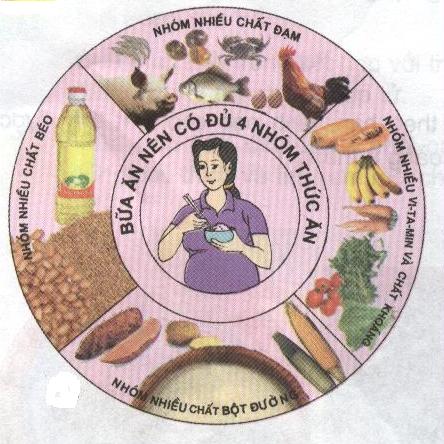 Các nhóm thức ăn có lợi cho sức khỏe của mẹ và thai nhi.
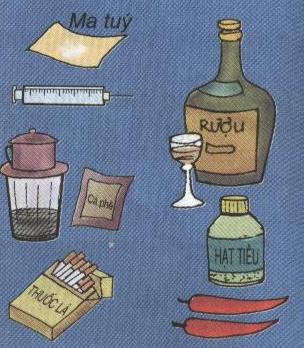 Một số thứ không tốt gây hại cho sức khỏe của người mẹ và thai nhi.
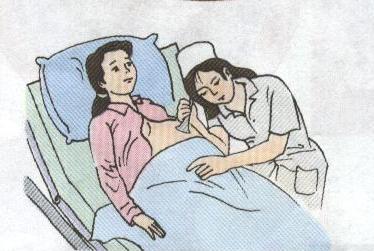 Người phụ nữ có thai đang được khám thai tại cơ sở y tế.
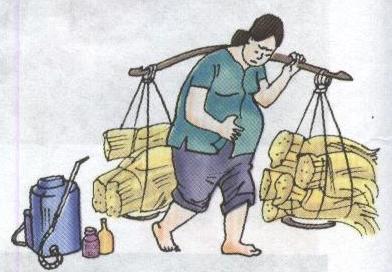 Người phụ nữ có thai đang gánh lúa và tiếp xúc với các chất độc hóa học như thuốc trừ sâu...
Phụ nữ có thai cần:
Ăn đủ chất
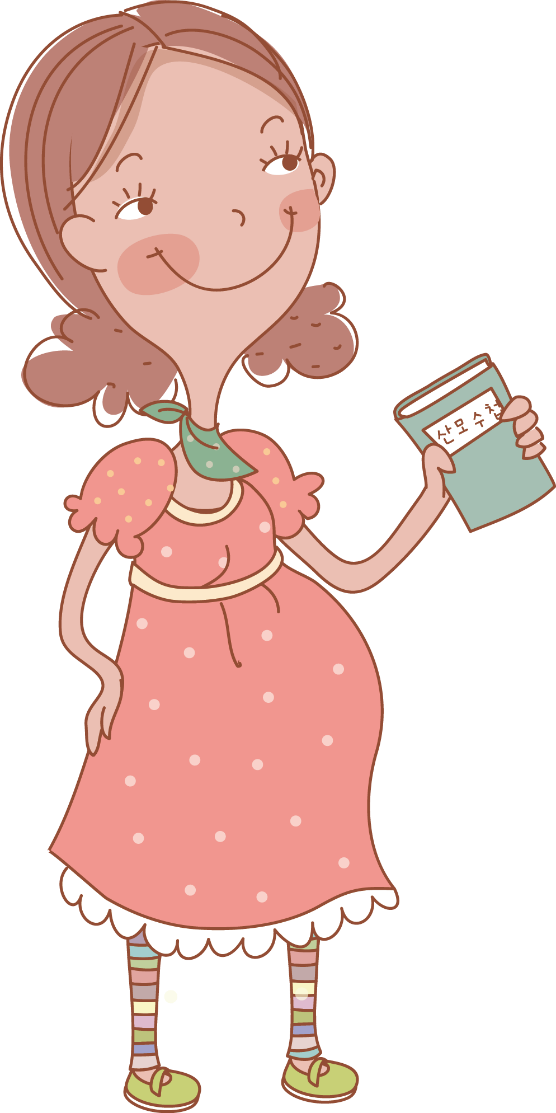 Phụ nữ có thai cần:
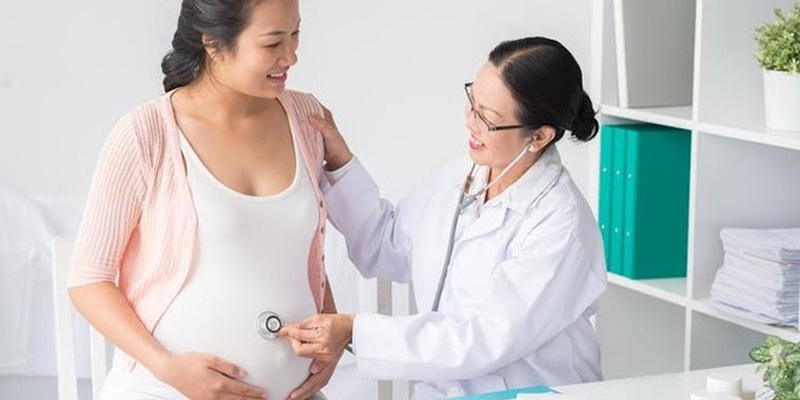 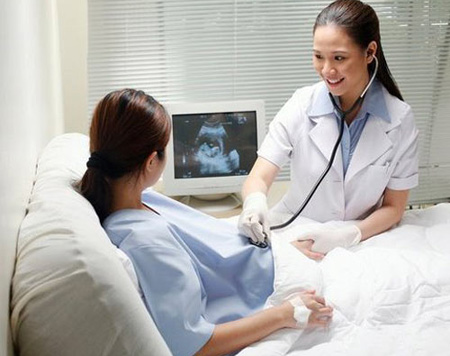 Khám thai định kì; 3 tháng 1 lần
Tiêm vắc-xin phòng bệnh và uống thuốc khi cần theo chỉ dẫn của bác sĩ.
Phụ nữ có thai cần nghỉ ngơi, 
Giữ tinh thần thoải mái
Nghe nhạc sẽ giúp mẹ bầu ngủ ngon hơn cũng như có một tinh thần thư thái, lạc quan
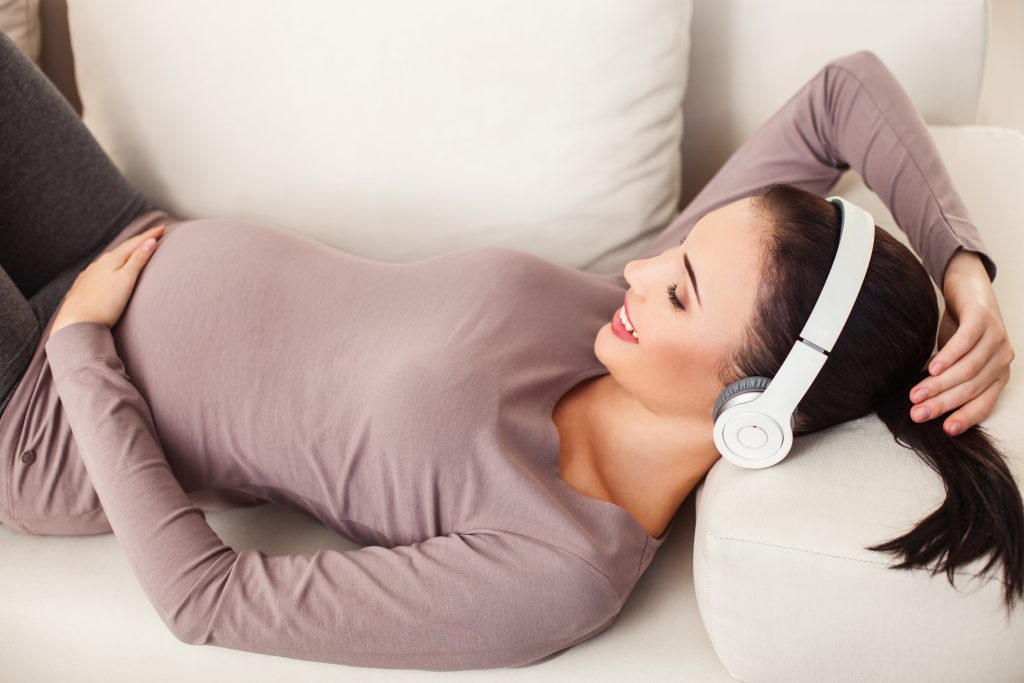 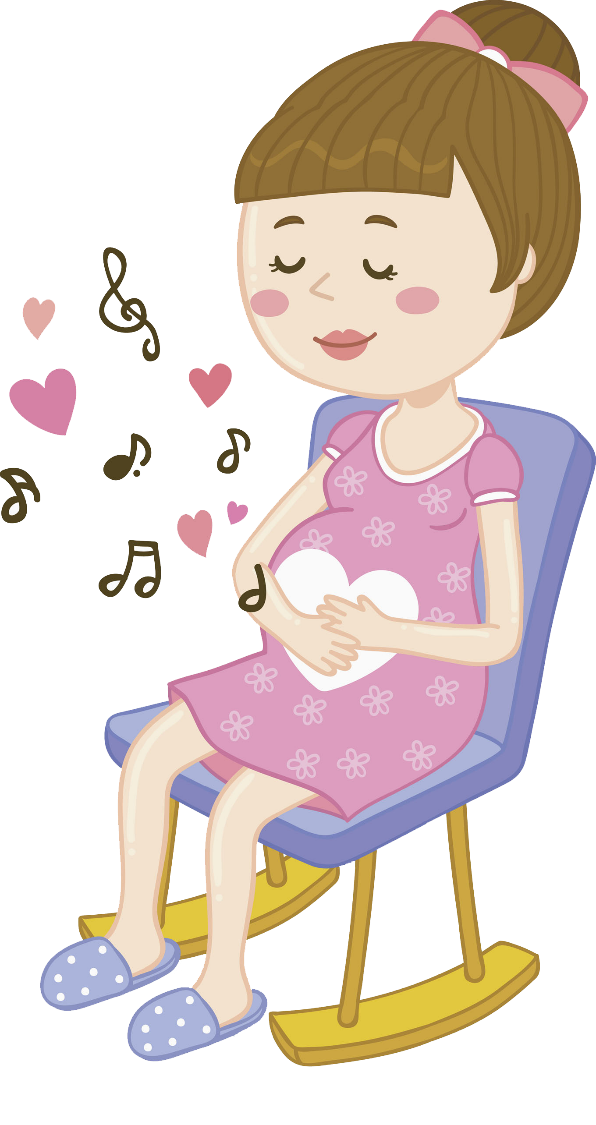 Nghe nhạc cũng giúp phát triển trí não của thai nhi
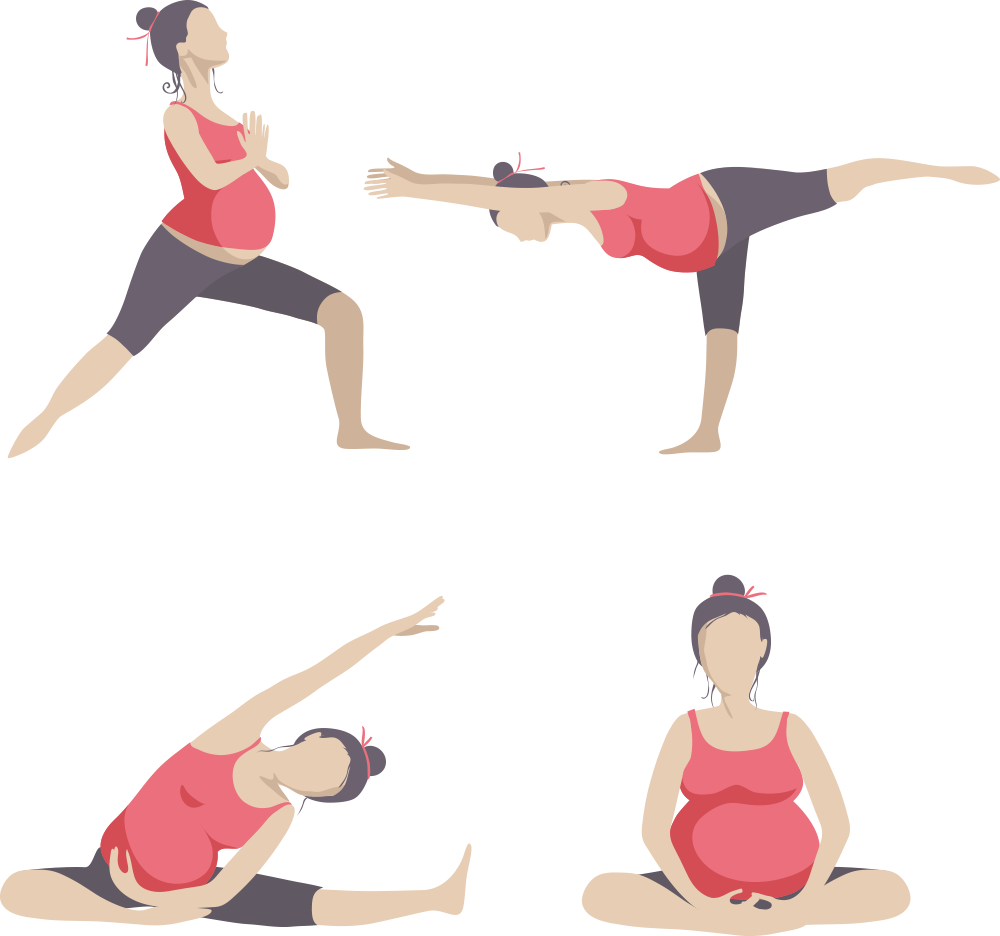 Vận động nhẹ nhàng, tập yoga
Phụ nữ có thai không nên
X
Tiếp xúc với các chất độc 
hóa học
Lao động nặng
Sử dụng các chất kích thích
như rượu, bia, thuốc lá,…
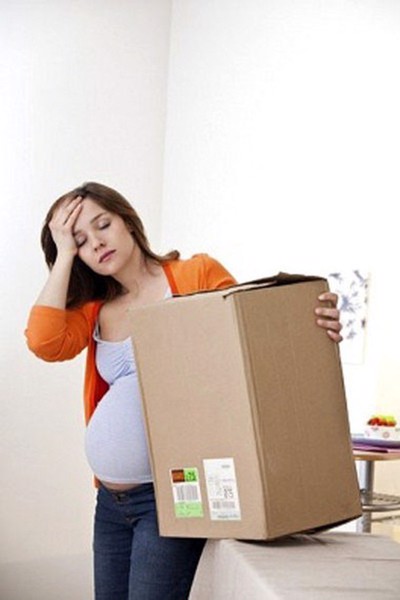 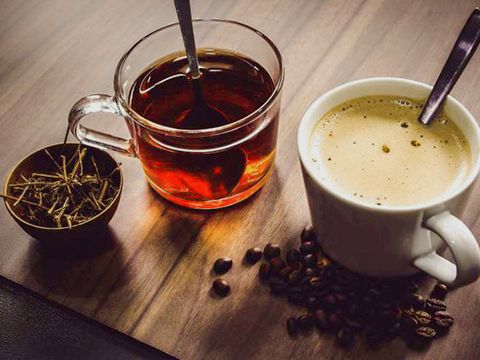 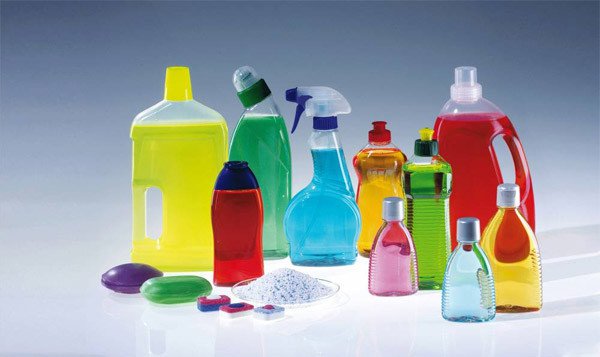 Vì sao phụ nữ có thai lại nên và 
không nên làm những điều trên?
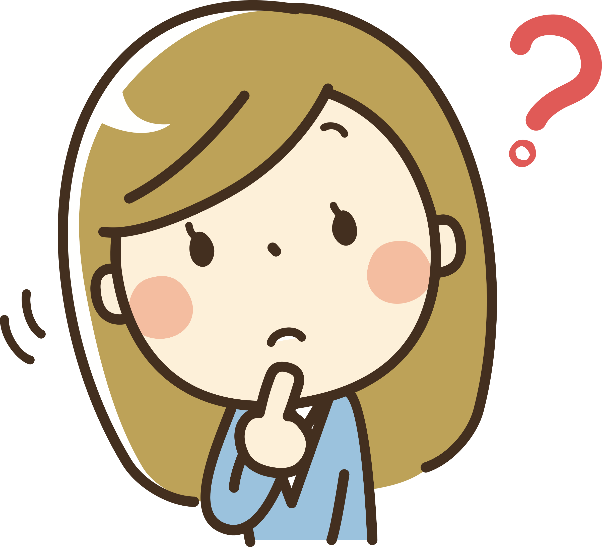 Vì để đảm bảo người mẹ có đủ sức khỏe để nuôi thai, đồng thời tạo điều kiện thuận lợi nhất để thai phát triển khỏe mạnh đến tận lúc ra đời.
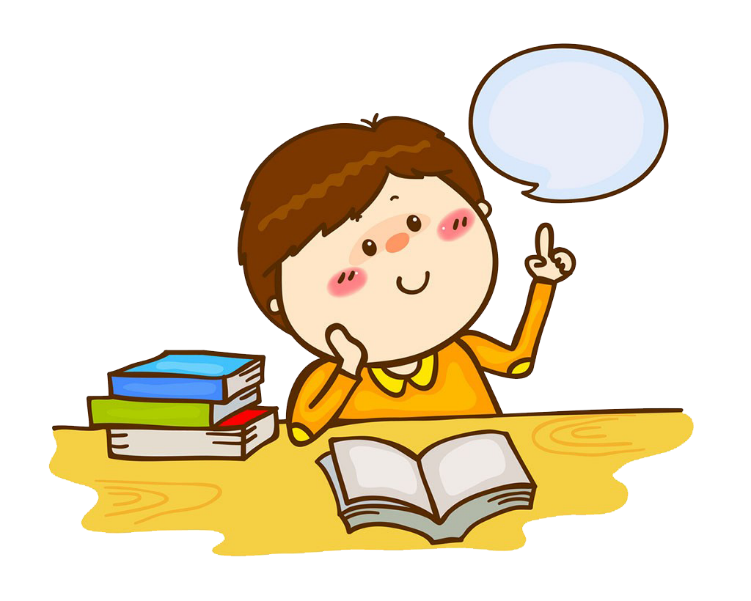 Hoạt động 2: Thảo luận cả lớp
Quan sát các hình 5, 6, 7 ; nêu nội dung của từng hình
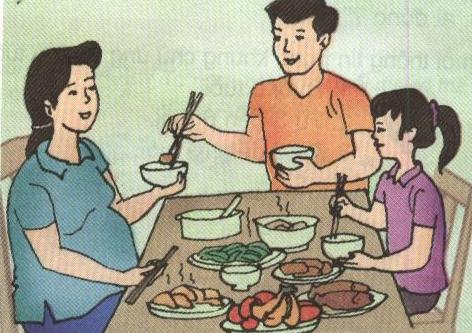 Người chồng đang gắp thức ăn cho vợ.
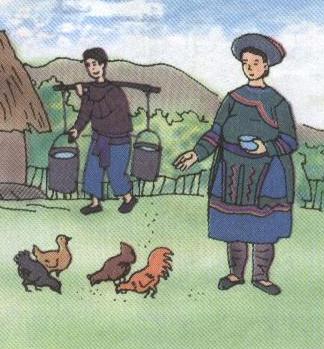 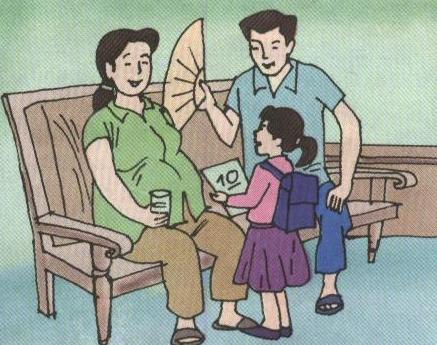 Người phụ nữ có thai làm những công việc nhẹ nhàng.
Người chồng đang quạt cho vợ và con gái đi học về khoe điểm 10.
Thảo luận nhóm
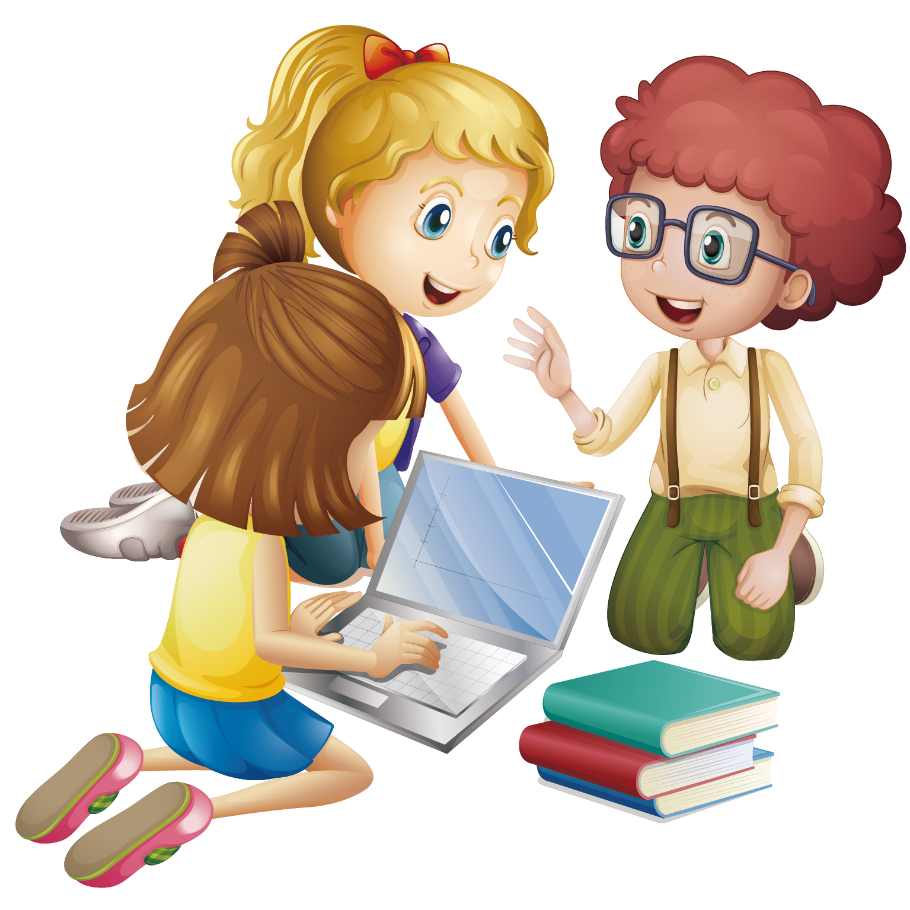 Theo em, mọi người cần làm gì để thể hiện sự quan tâm, chăm sóc với phụ nữ có thai?
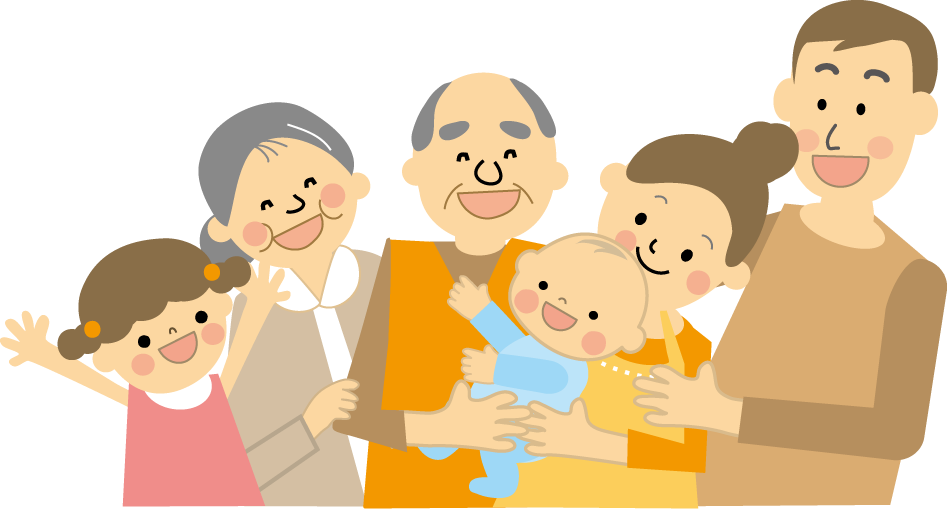 Mọi người cần chăm sóc sức khỏe người mẹ khi đang mang thai:
Không để người mẹ phải làm việc nặng.
Cho người mẹ bữa ăn đủ chất, tạo tâm lí thoải mái cho người mẹ. 
Ngoài ra còn phải chú ý đến lịch khám thai định kì.
Chăm sóc sức khỏe trước và trong thời kì mang thai có lợi gì?
Giúp thai nhi khỏe mạnh, sinh trưởng và phát triển tốt.
Người mẹ cũng khỏe mạnh, giảm được nguy hiểm có thể xảy ra 
khi sinh con.
Hoạt động 3: Đóng vai
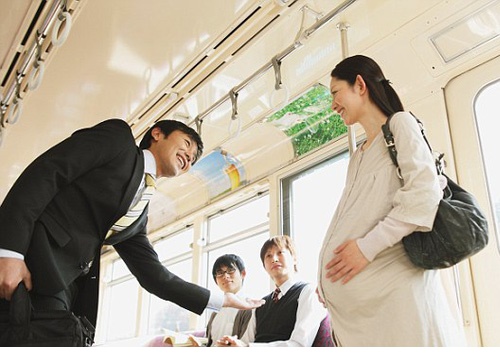 Khi gặp phụ nữ có thai xách nặng hoặc đi trên cùng chuyến ô tô mà không còn chỗ ngồi, bạn có thể làm gì để giúp đỡ?
Xách giúp người phụ nữ có thai đồ nặng.
Nhường chỗ cho phụ nữ có thai.
Báo với phụ xe để có thể sắp xếp chỗ ngồi cho người phụ nữ có thai.
[Speaker Notes: → Chốt: Luôn sẵn sàng giúp đỡ phụ nữ có thai.]
VẬN DỤNG, TRẢI NGHIỆM
- Kể những việc nên làm và không nên làm đối với người phụ nữ có thai?
- Khi mẹ có em bé, em đã làm gì để giúp đỡ mẹ, tạo cho mẹ niềm vui?
- Chuẩn bị bài sau: Từ lúc mới sinh đến tuổi dậy thì.